Las Fallas
Del 14 al 20 de marzo estuvimos en Valencia para asistir a las Fallas.

            He aquí algunas fotos. 

              Camille, Carla, Hugo,
                 Jade, Lisa, Maëva,        
            Margot , Mathias y Ronan.
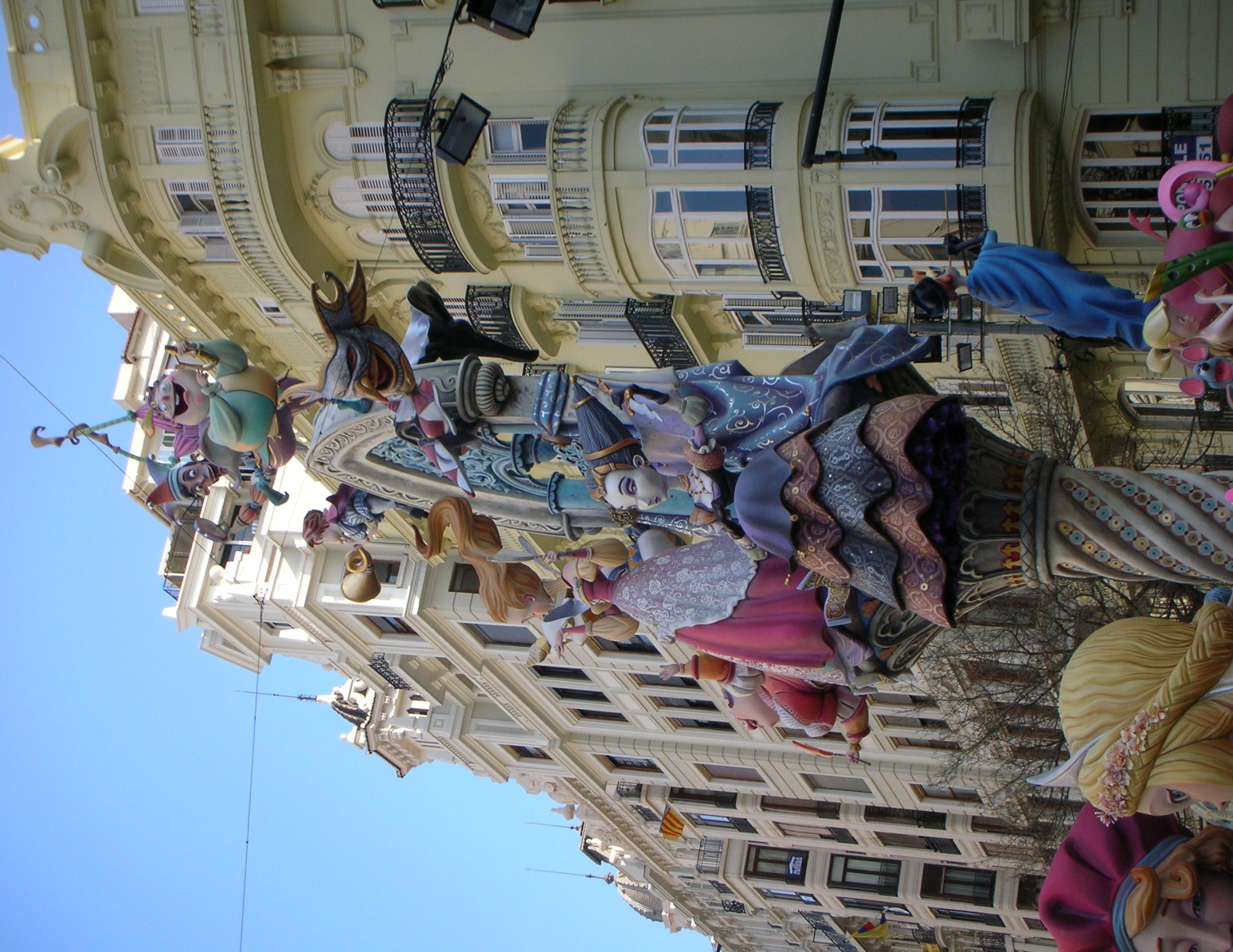 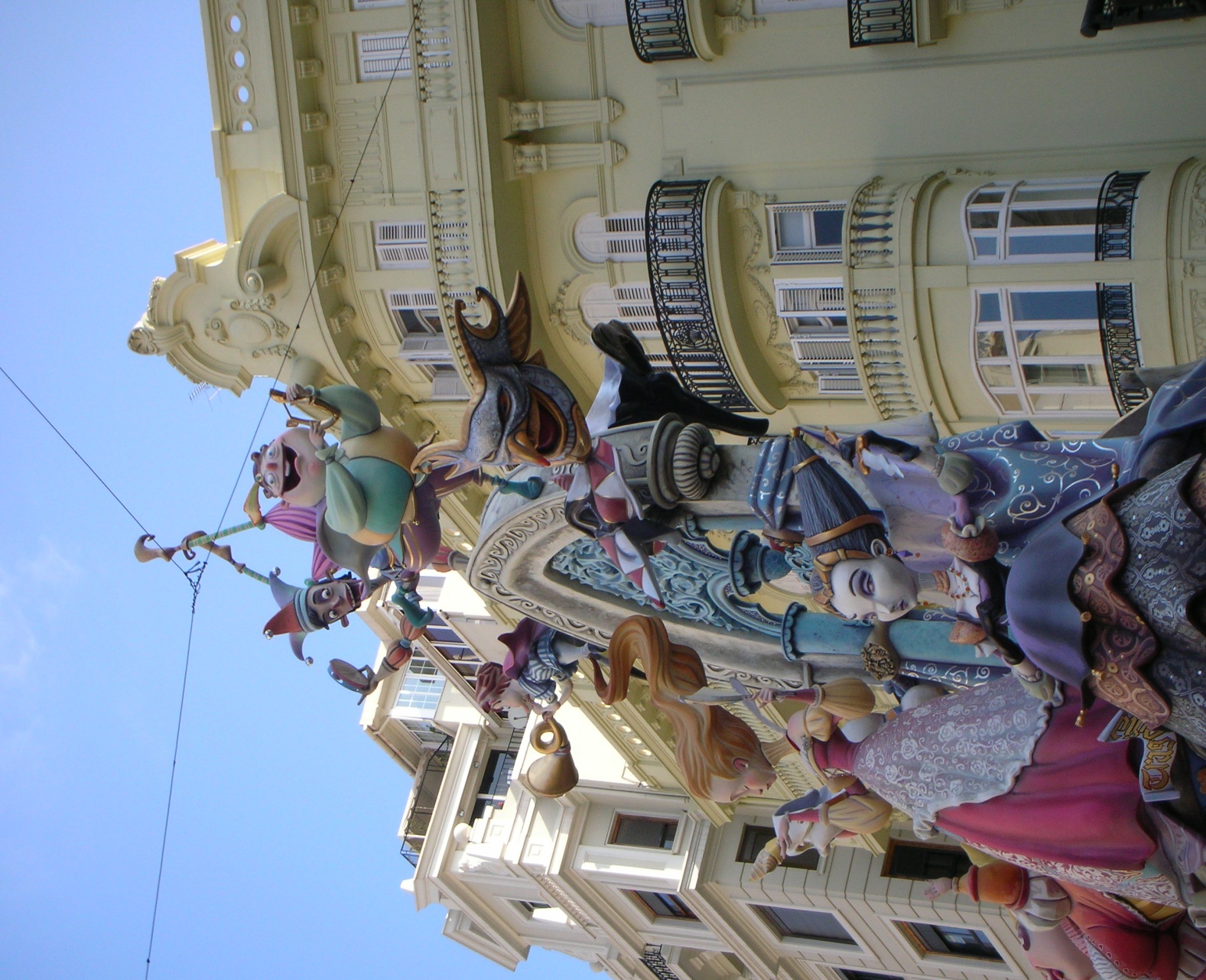 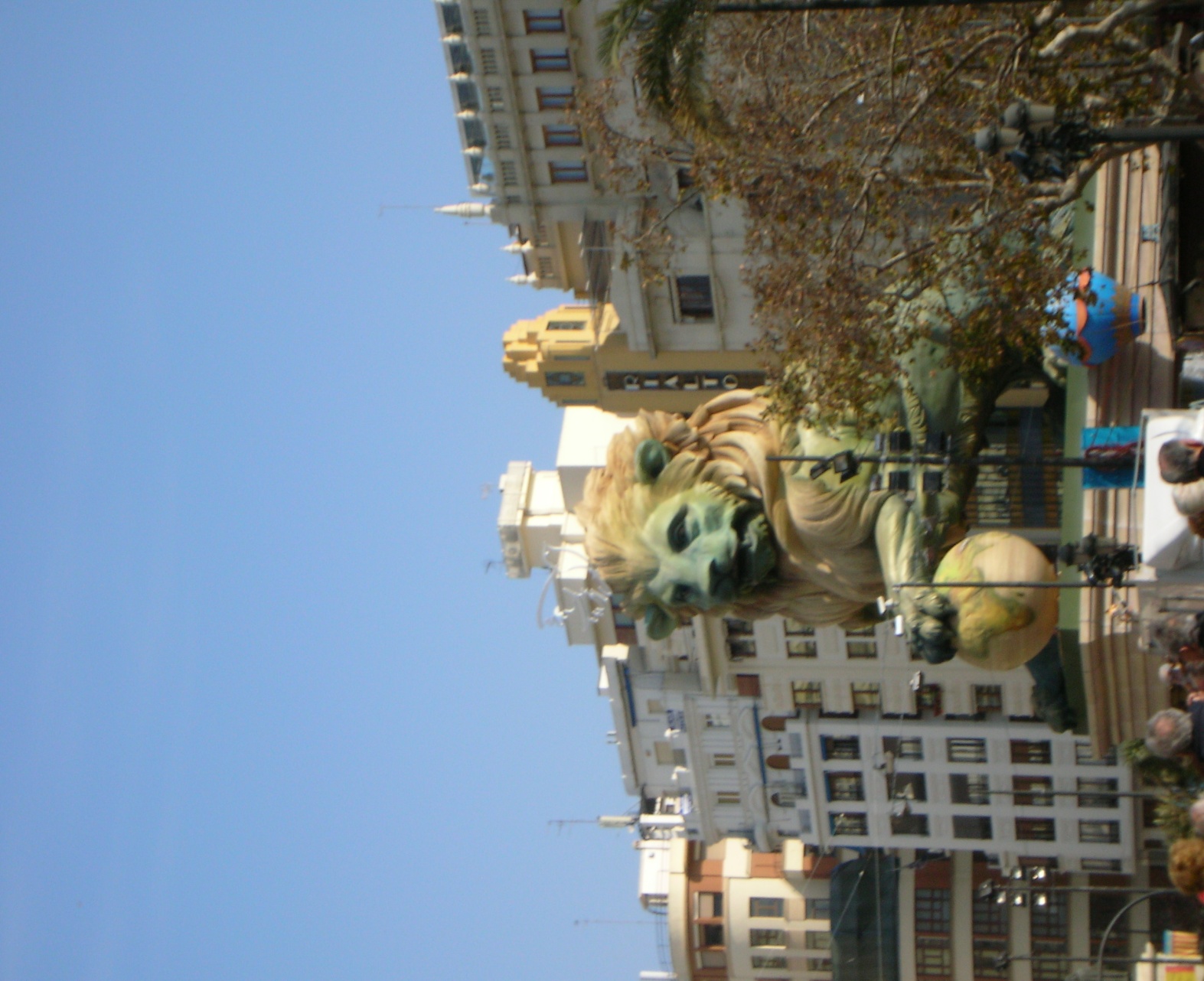 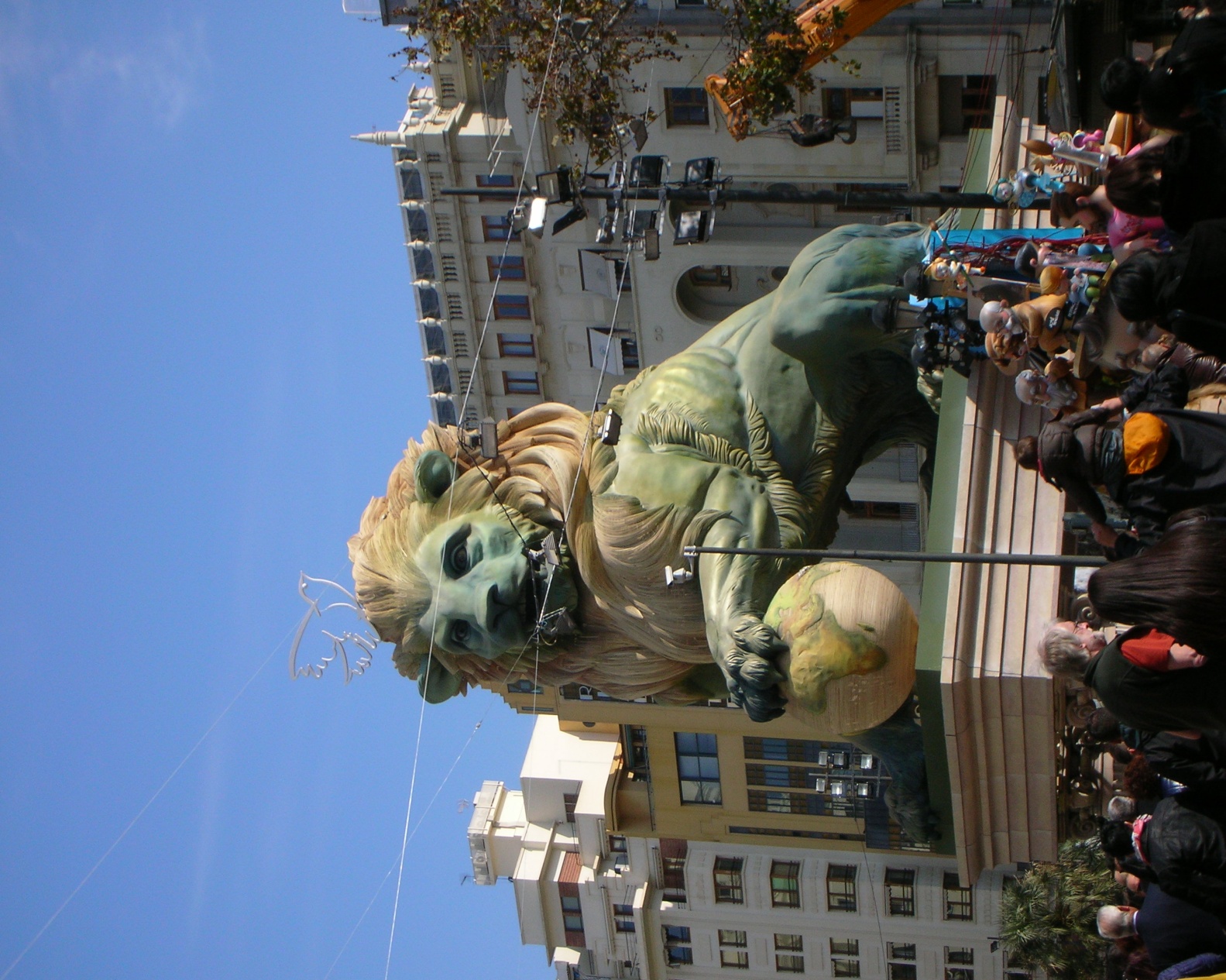 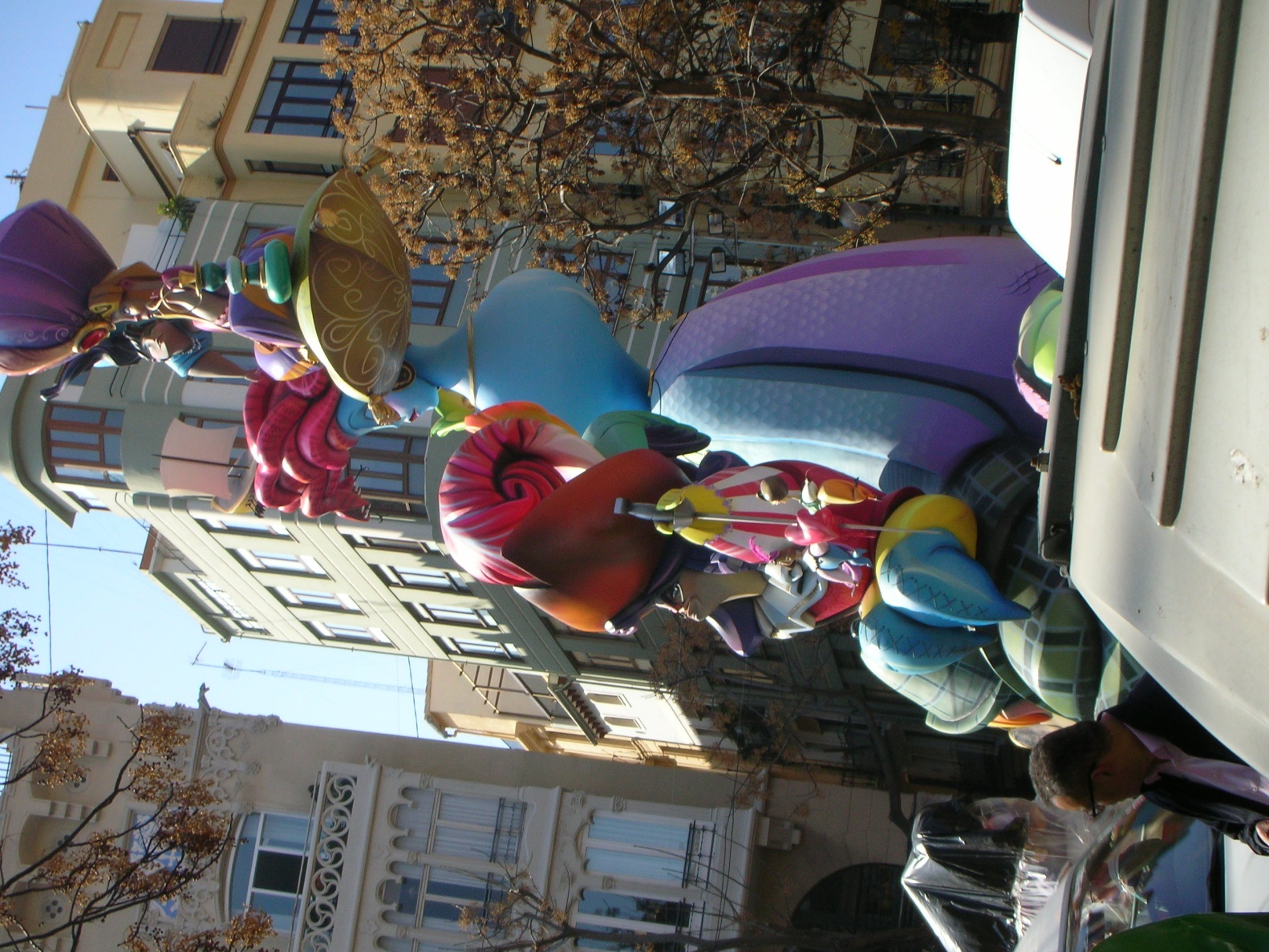 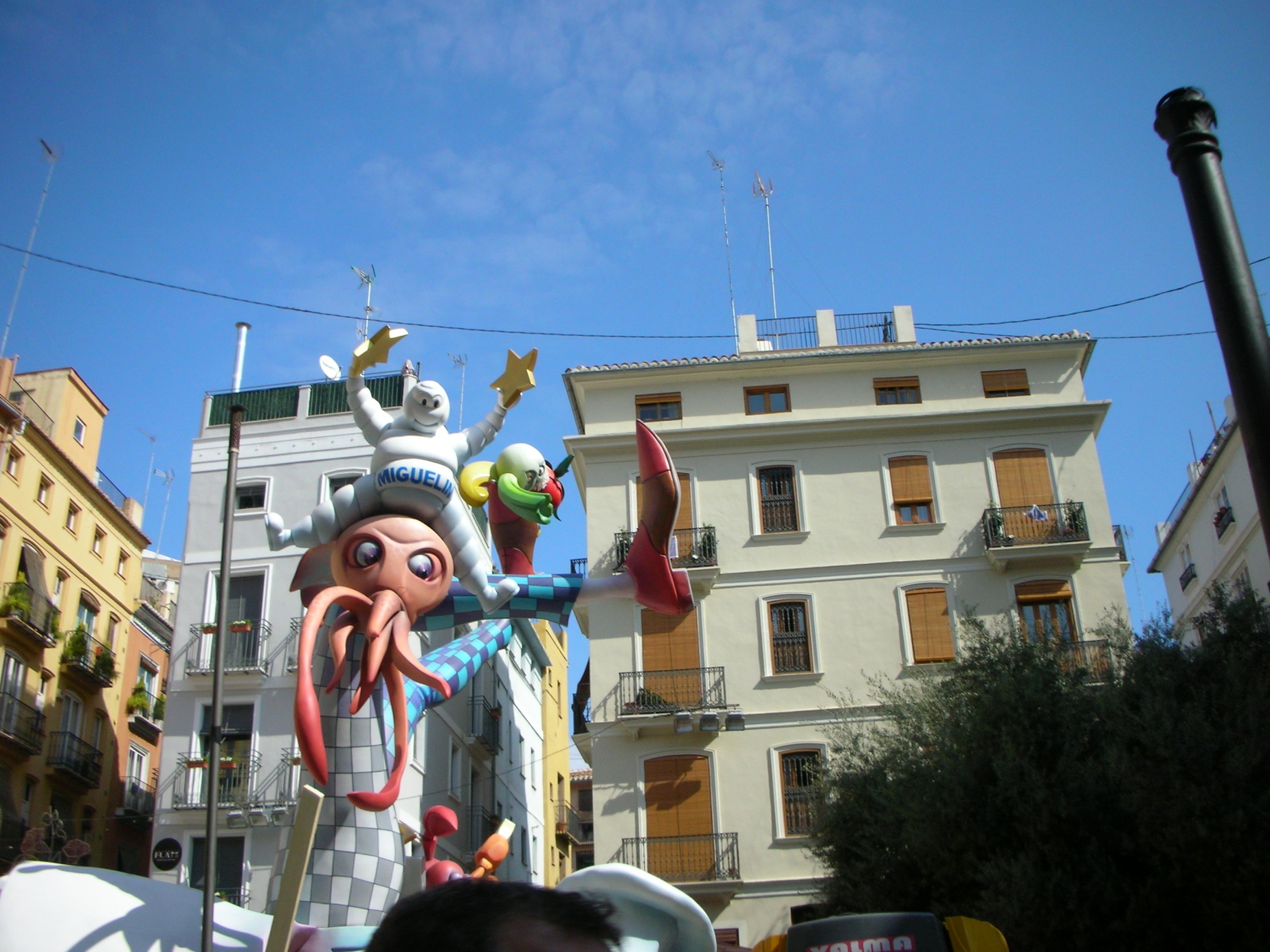 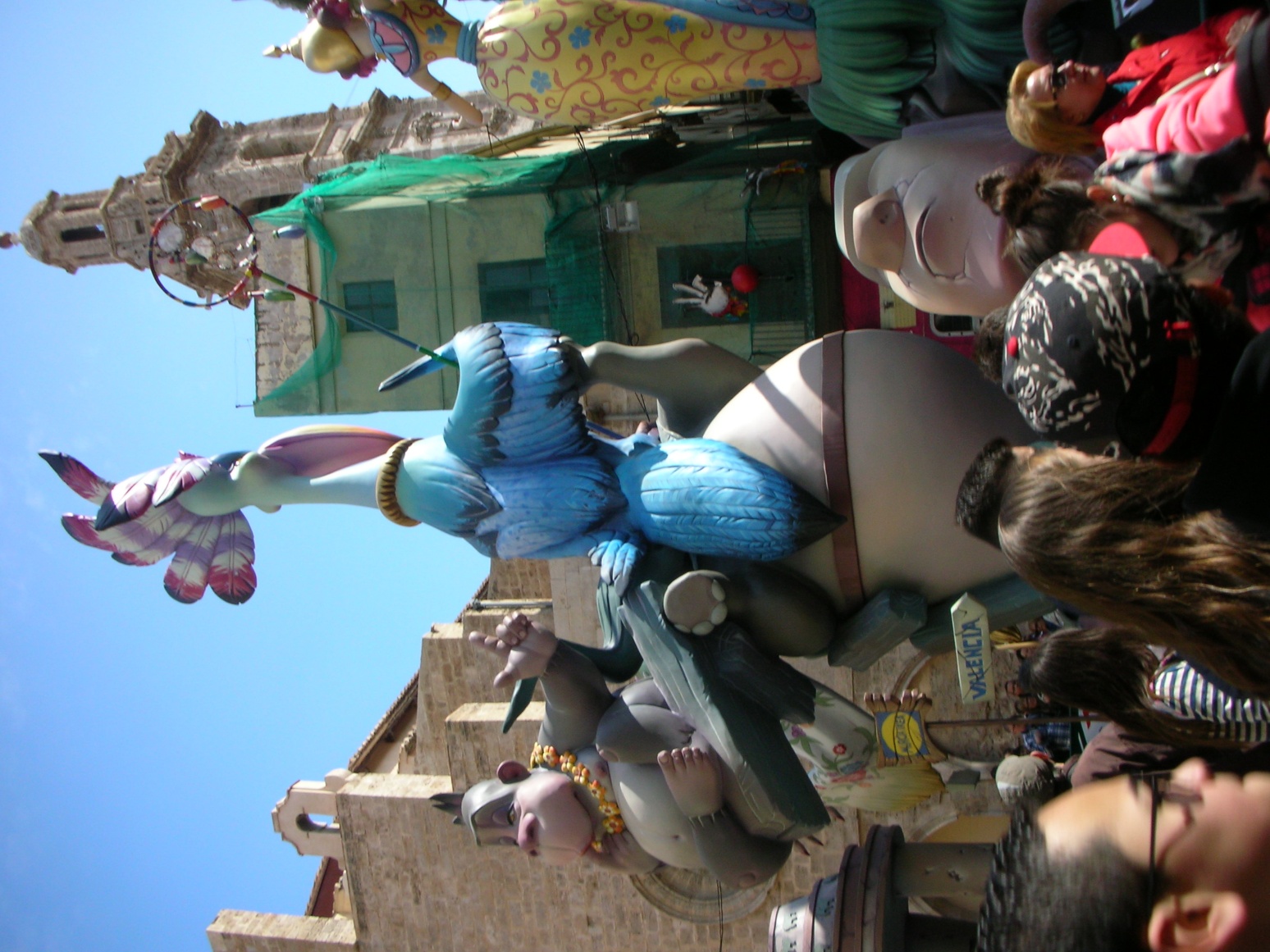 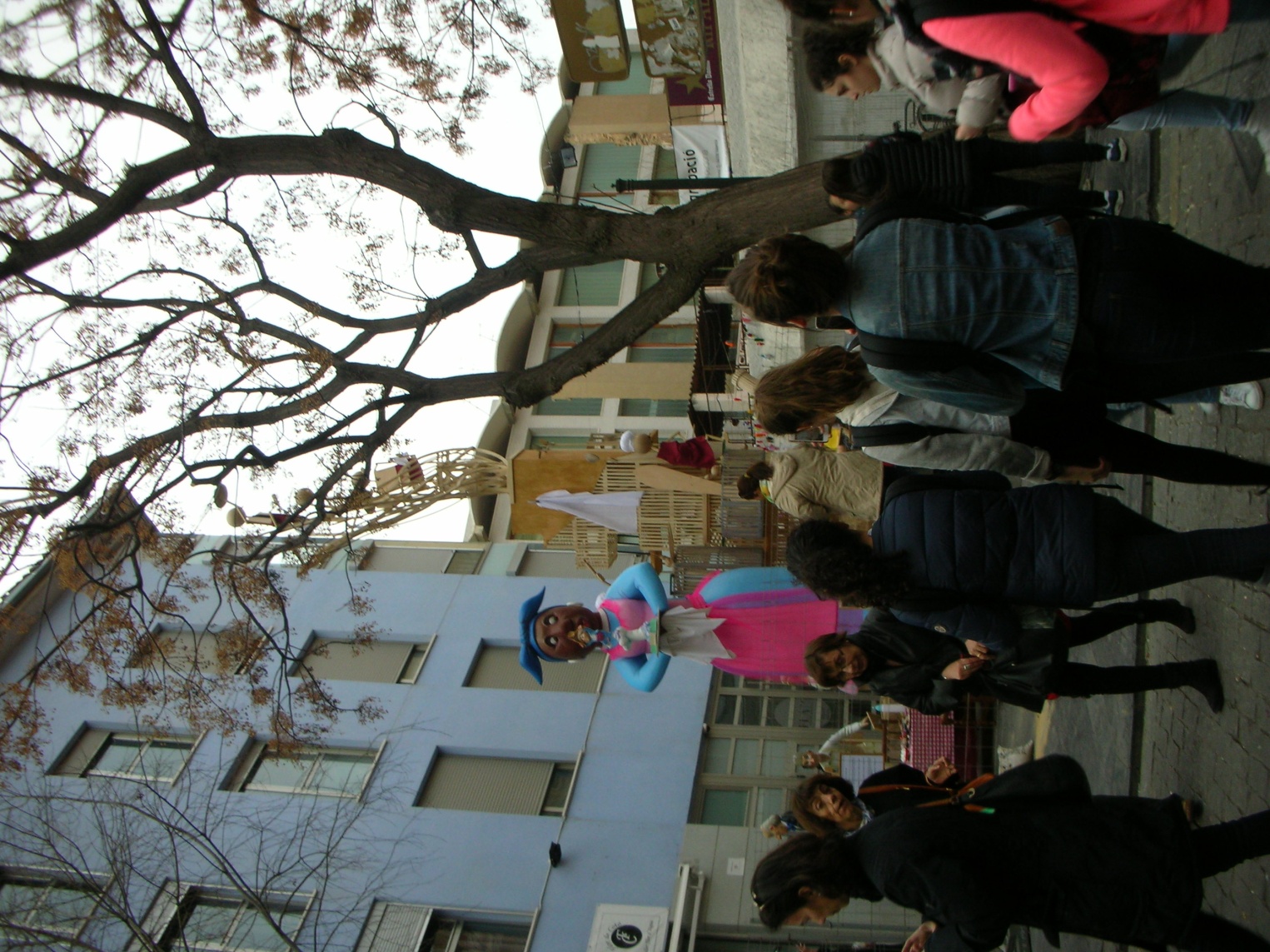 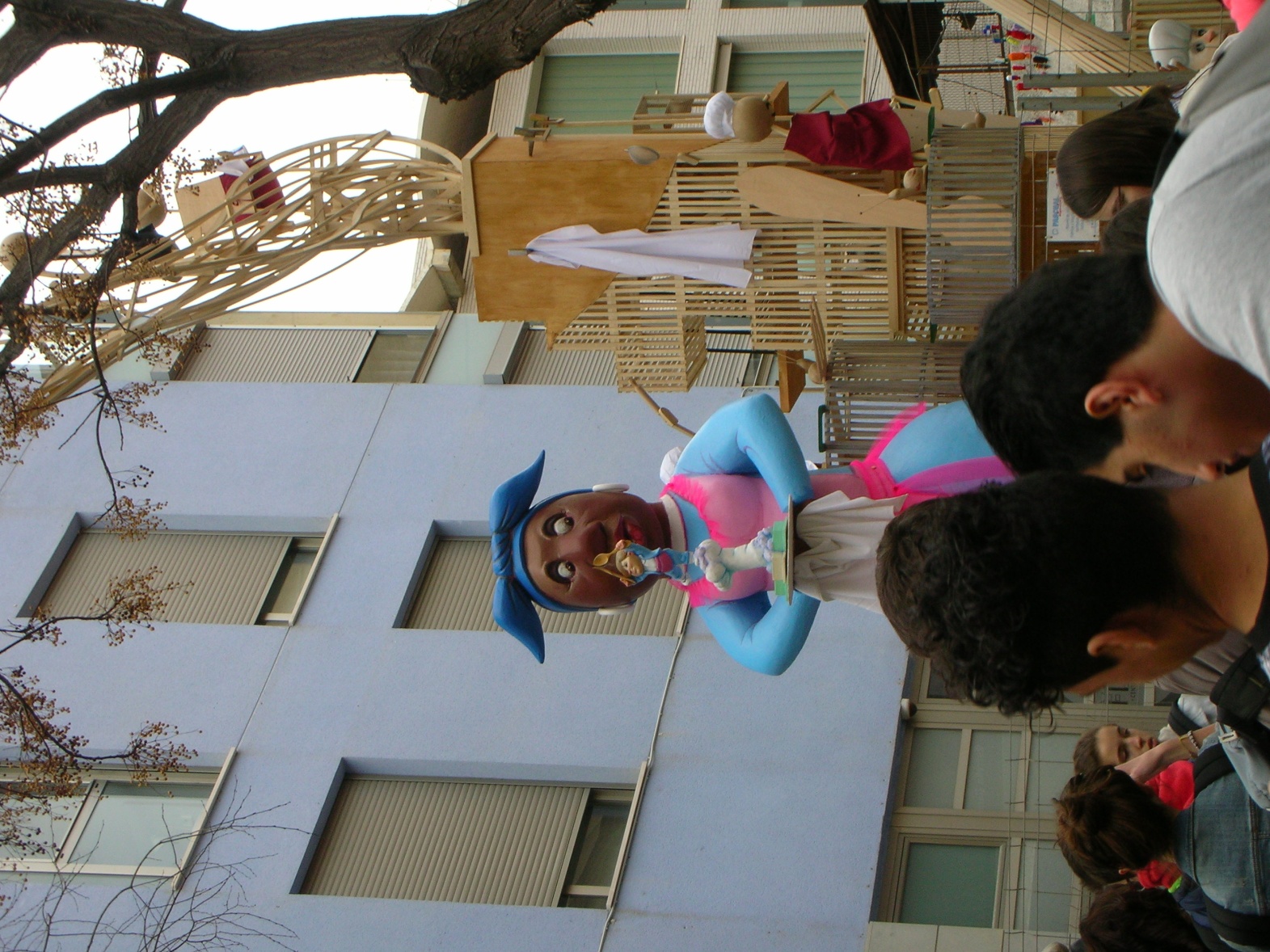 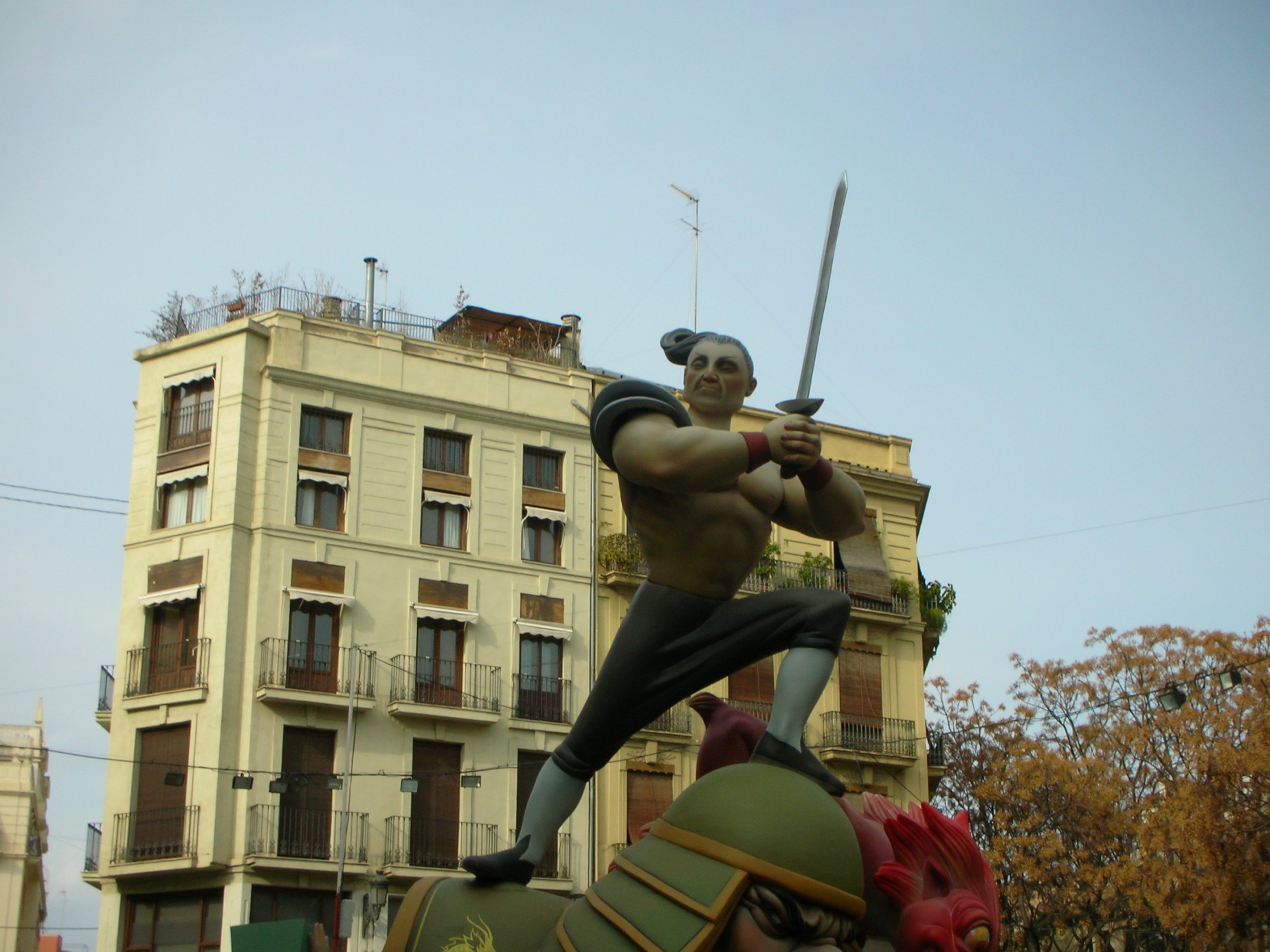 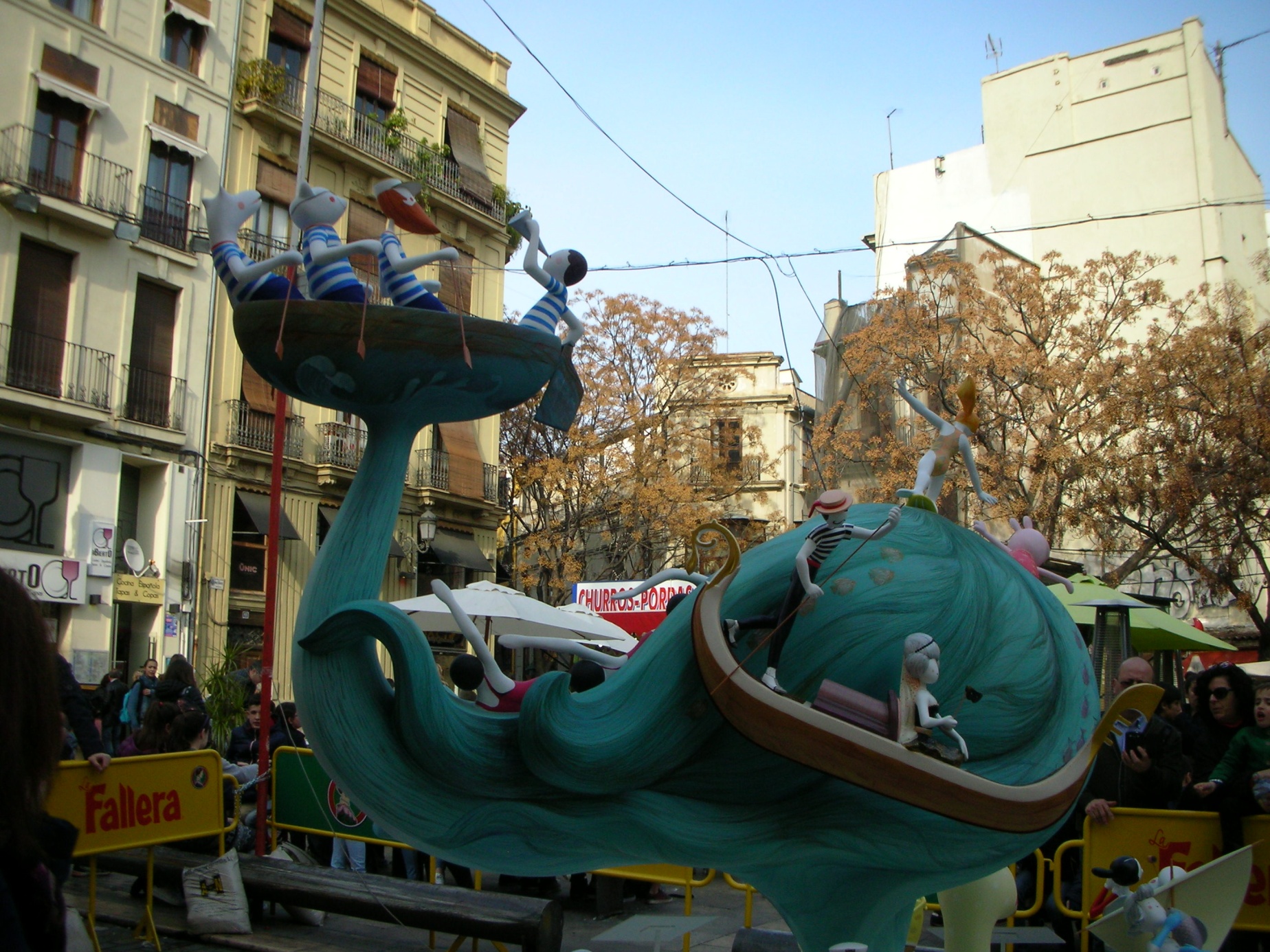 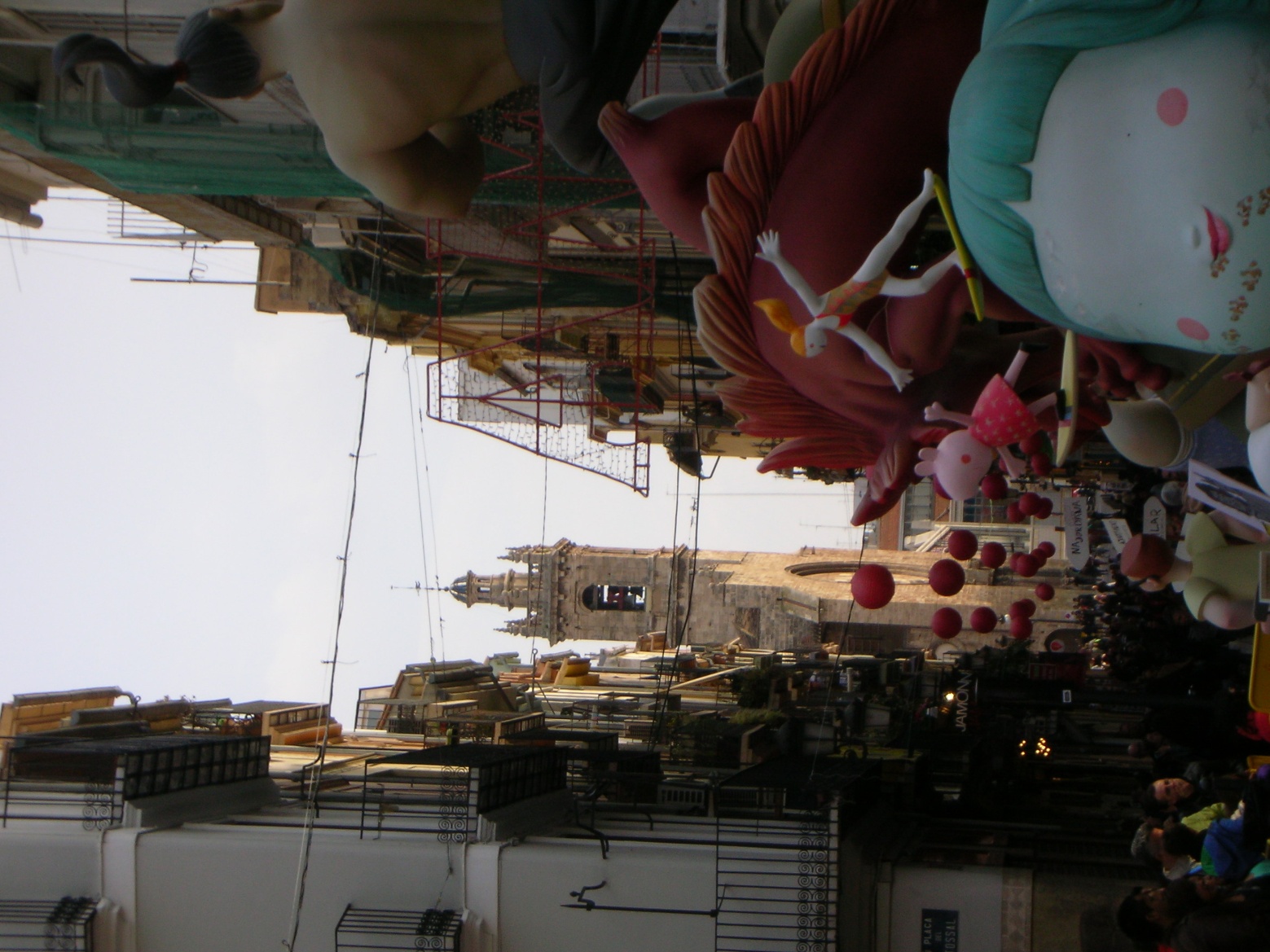 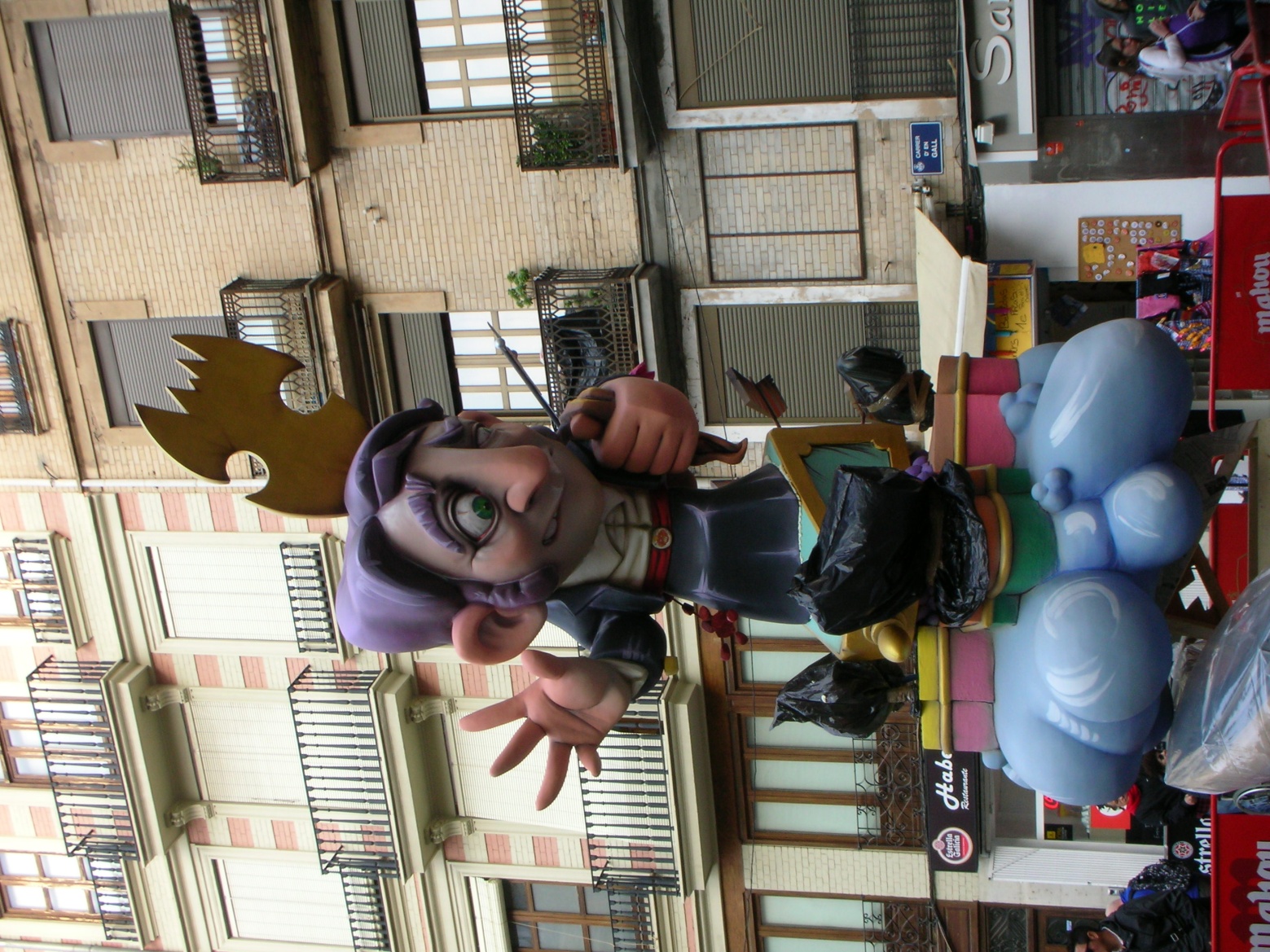 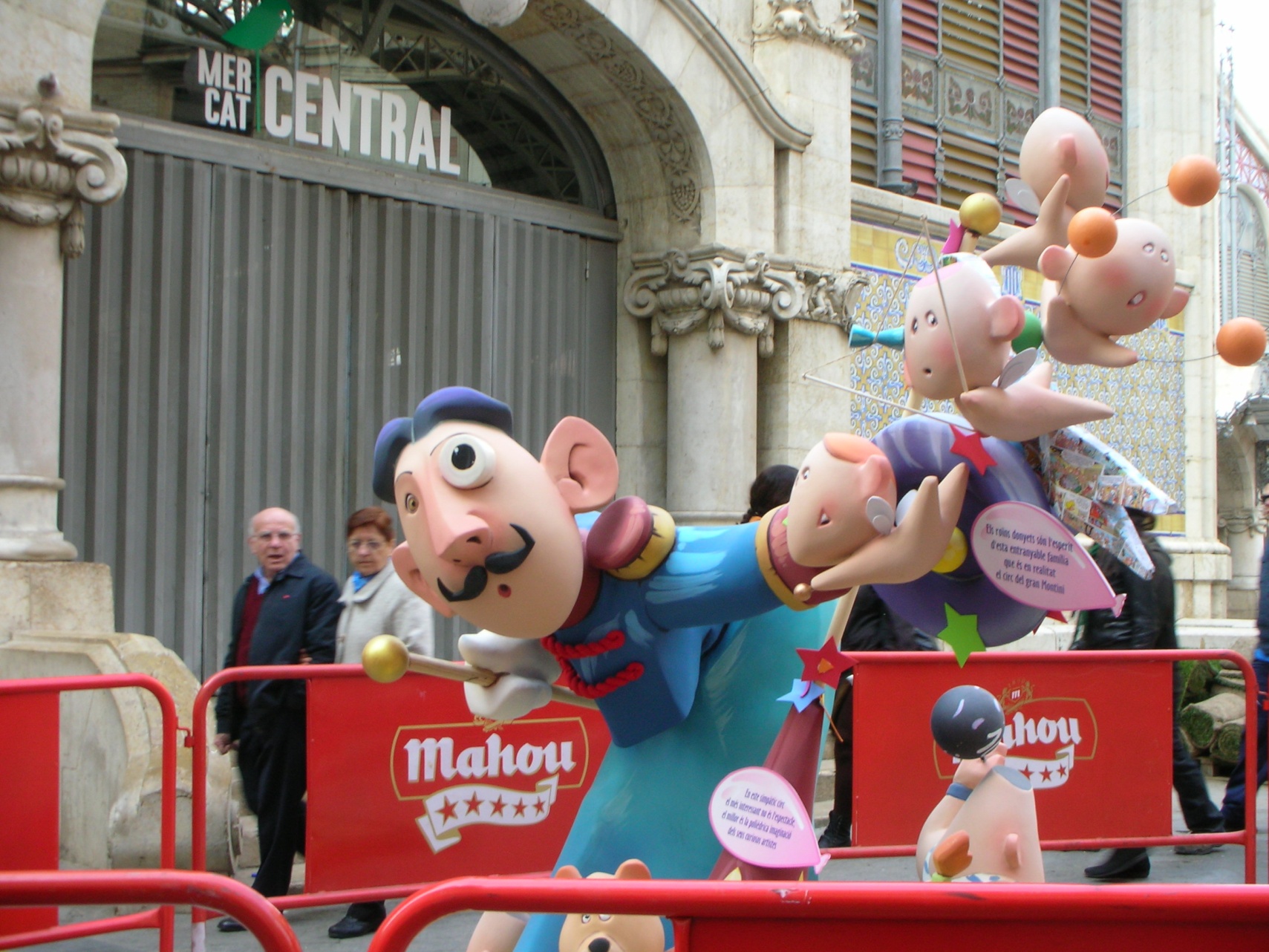 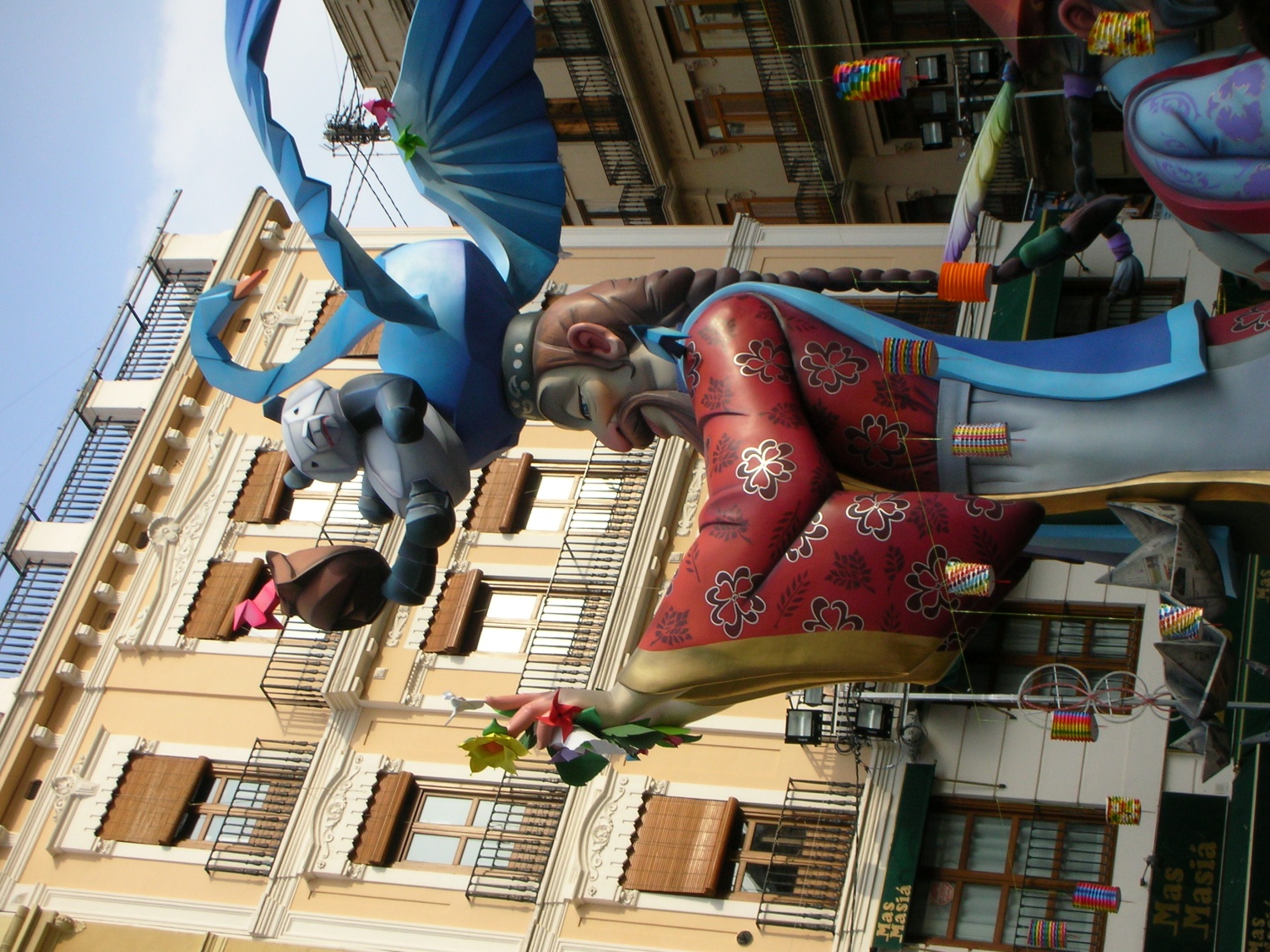 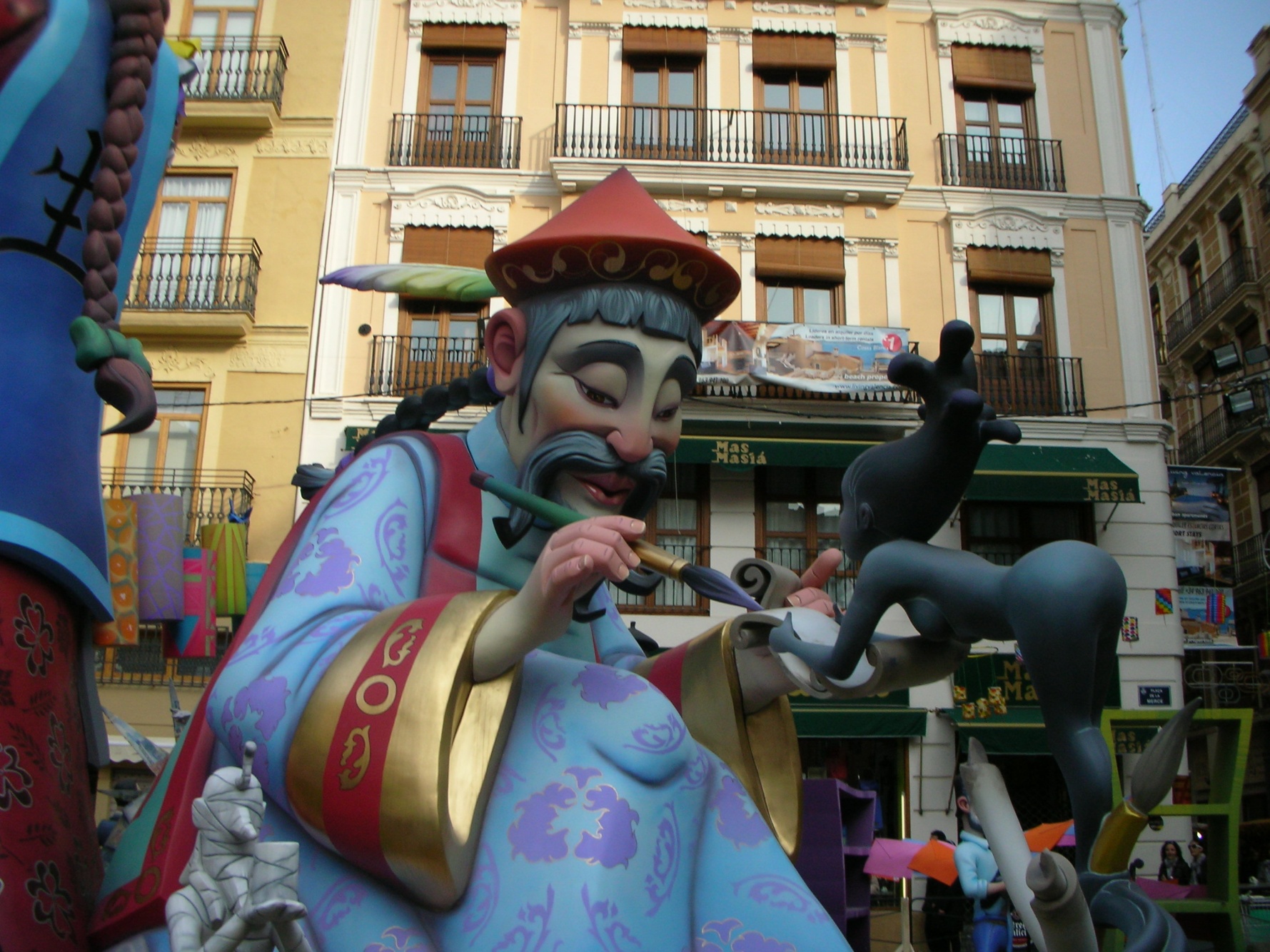 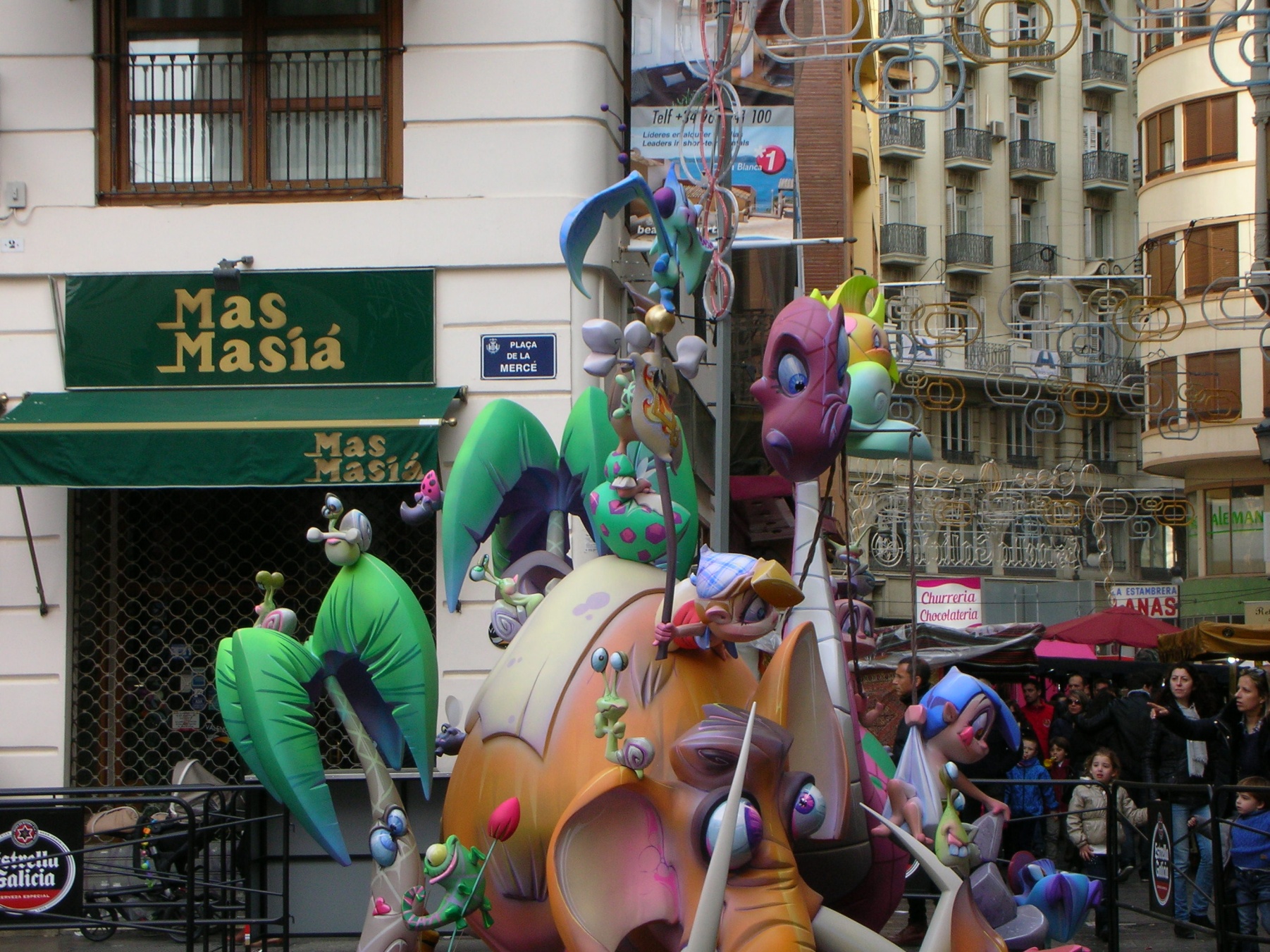 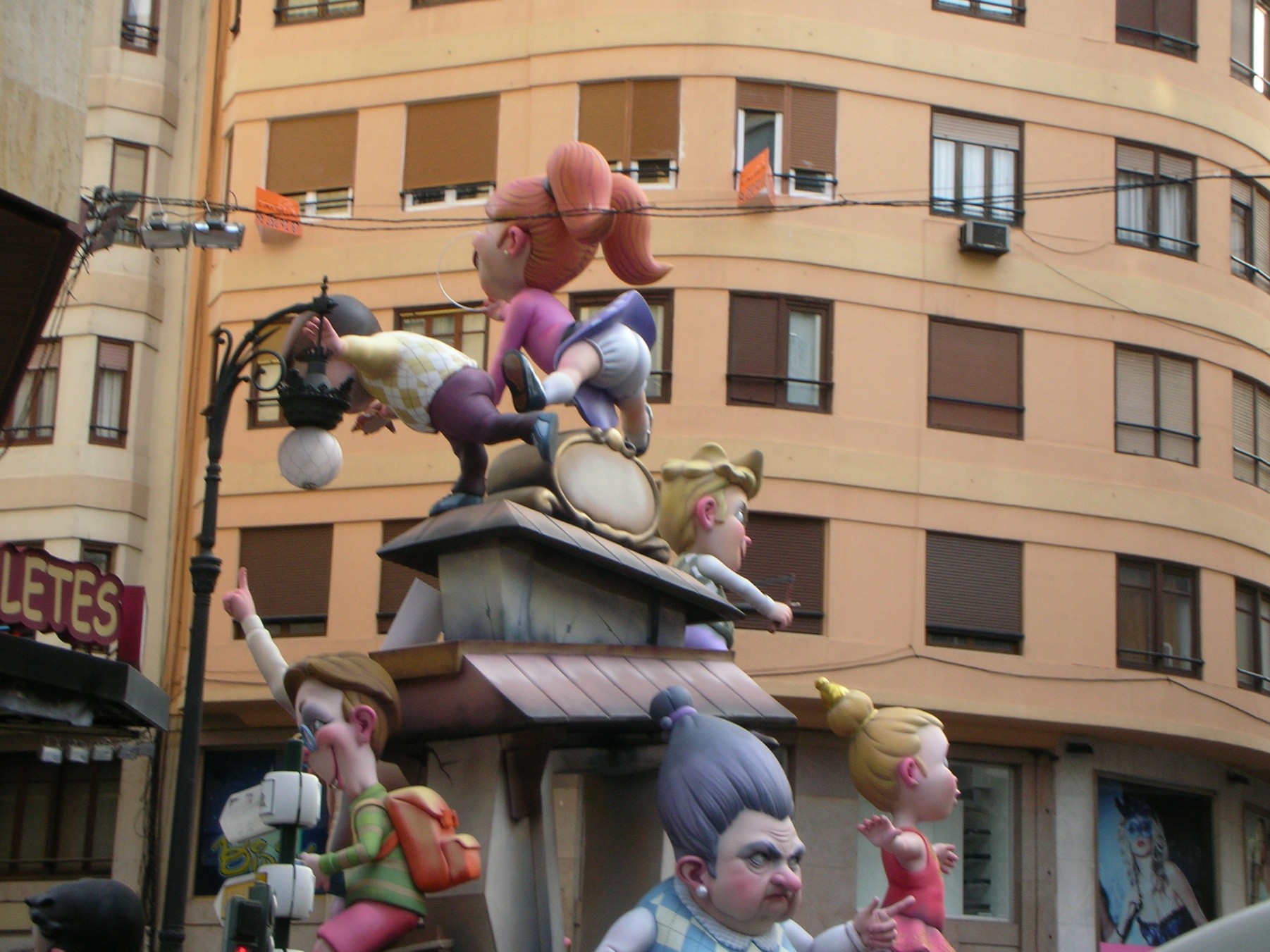 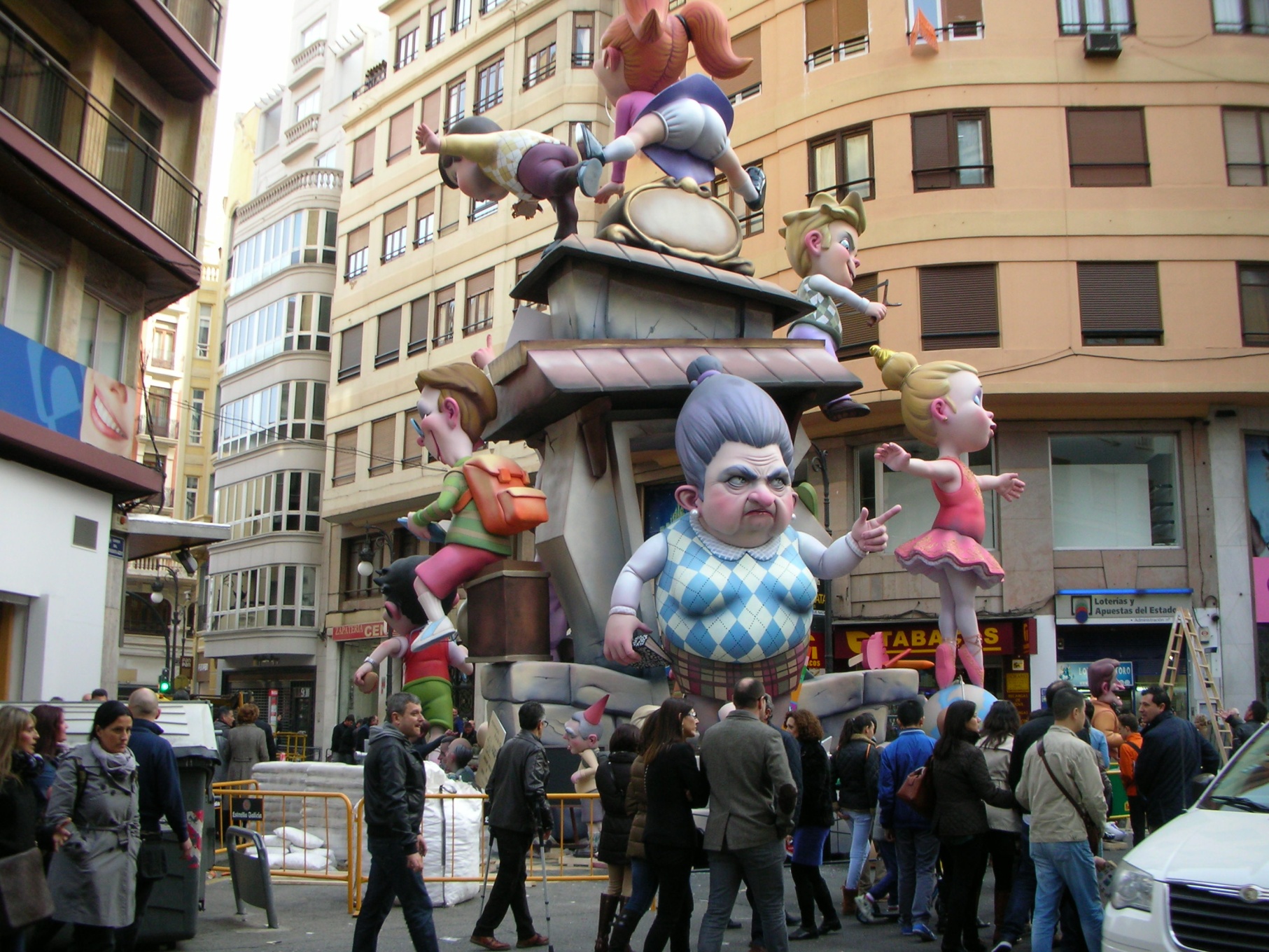 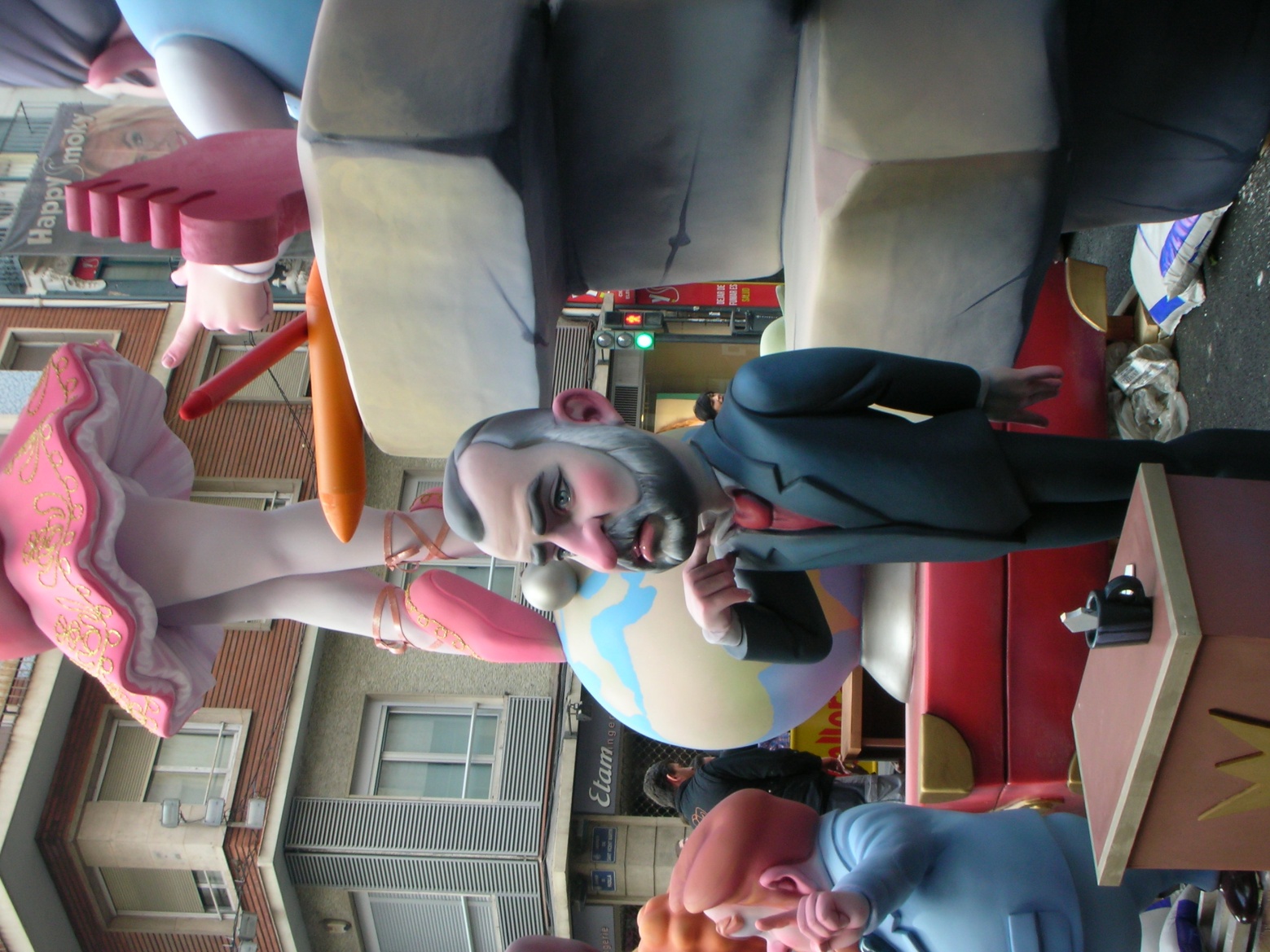 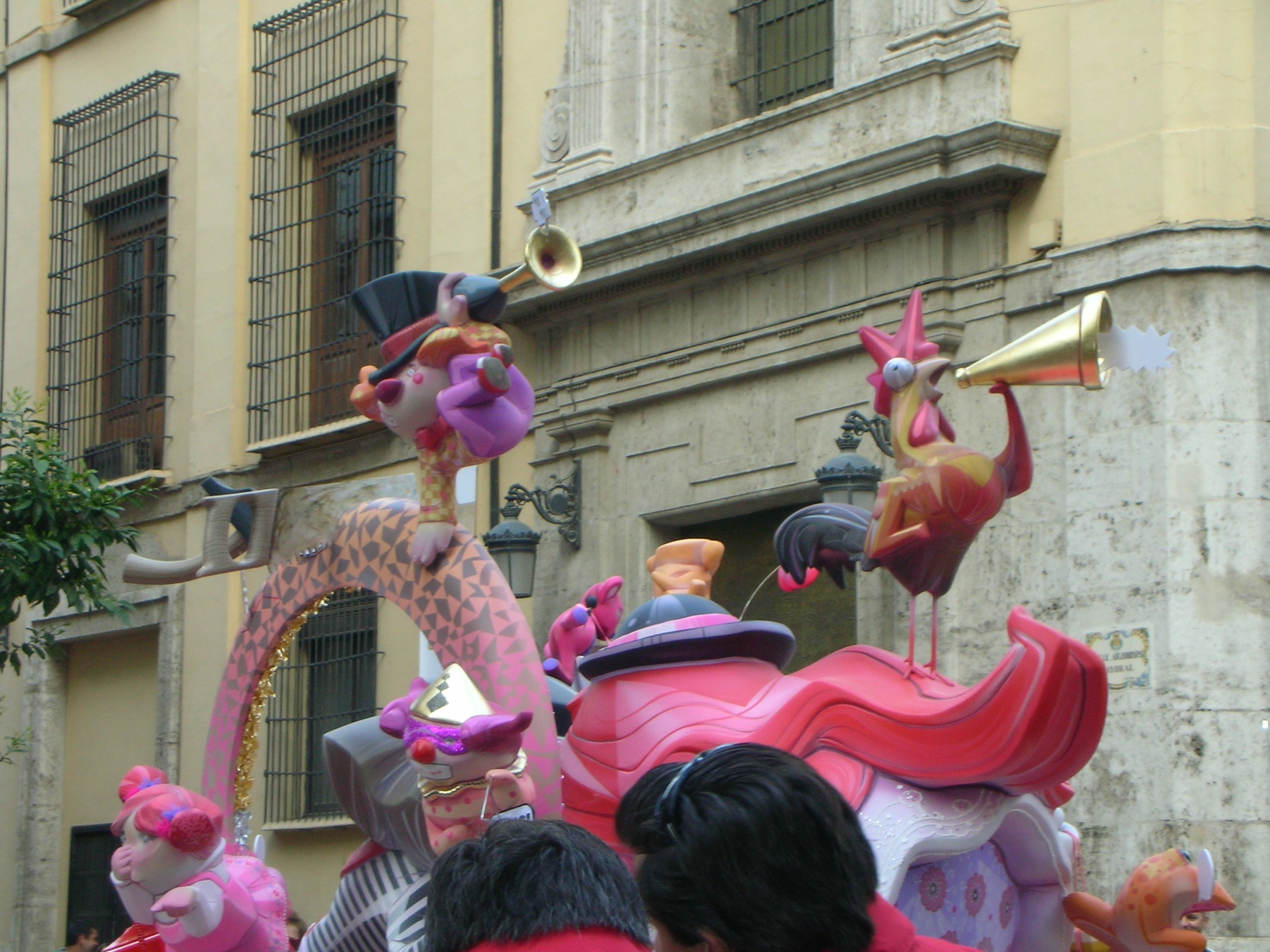 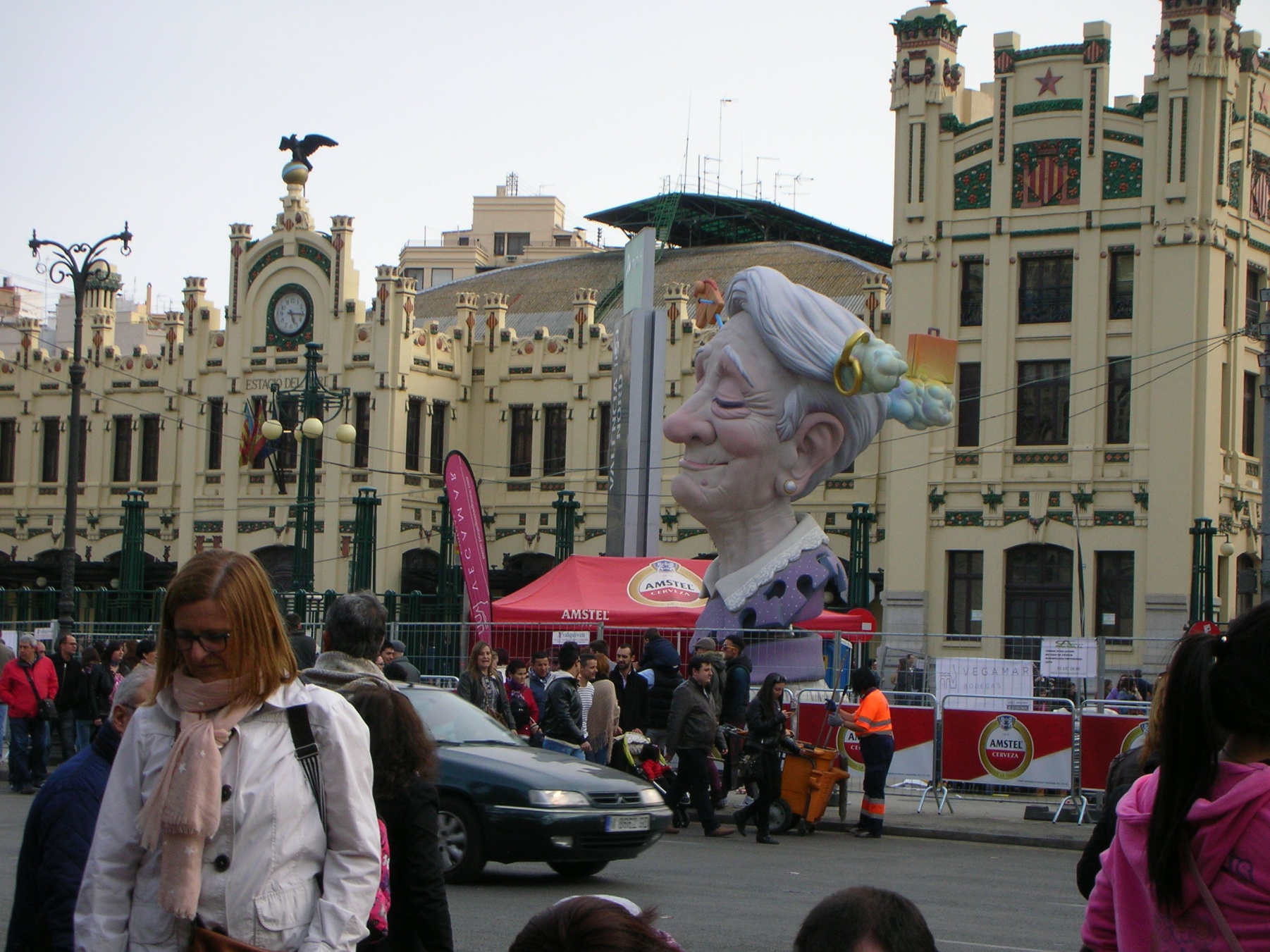 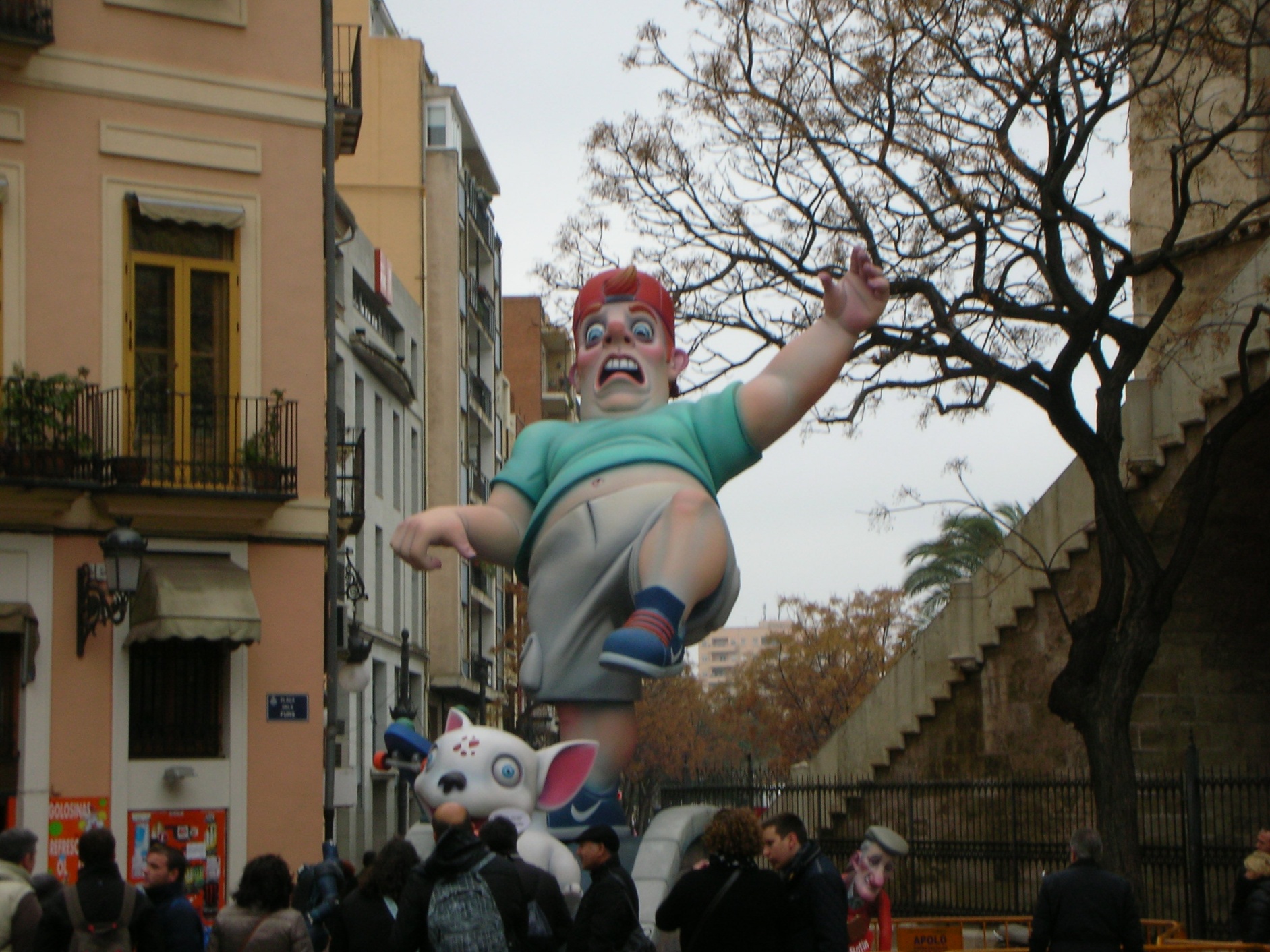 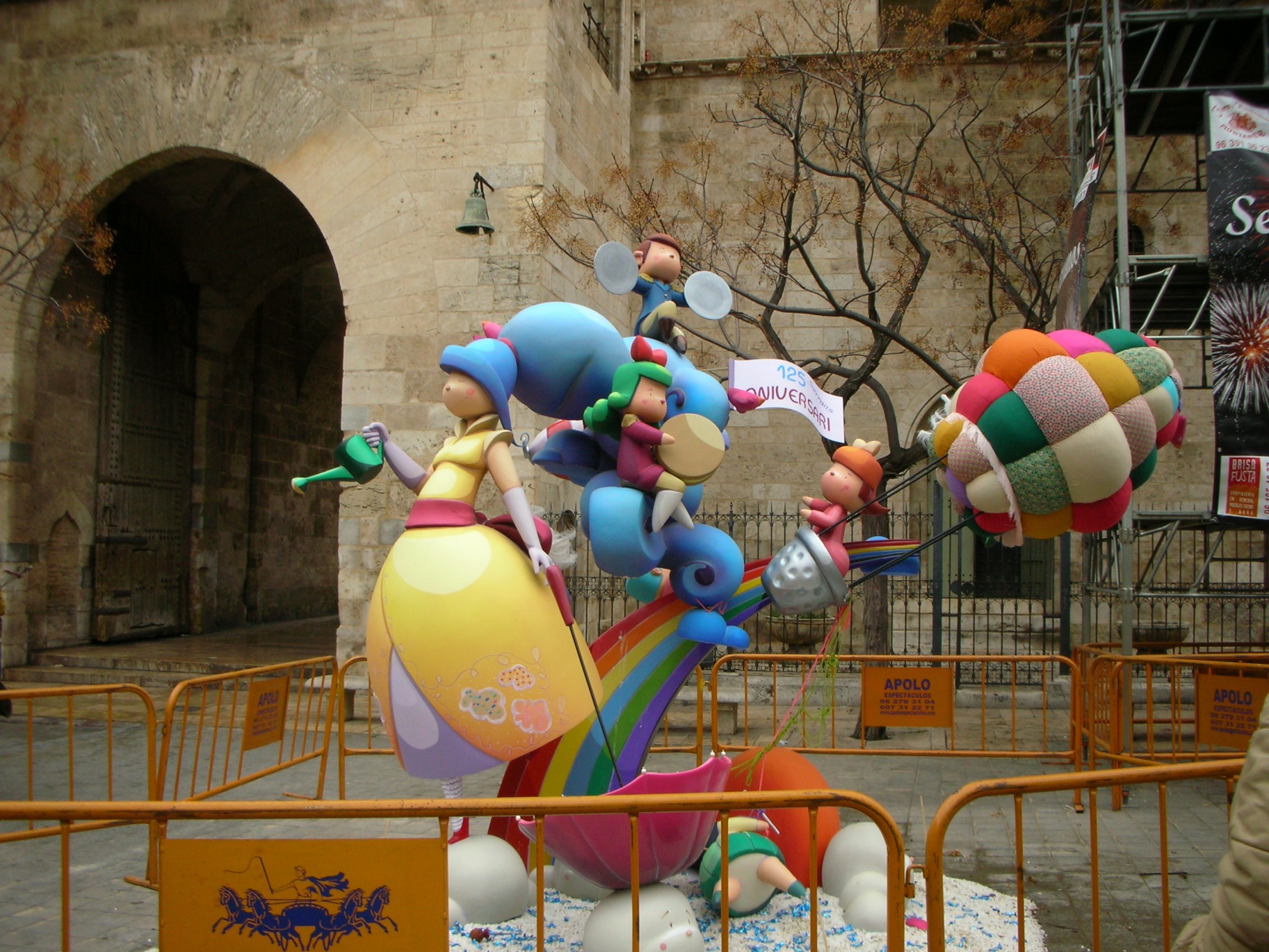 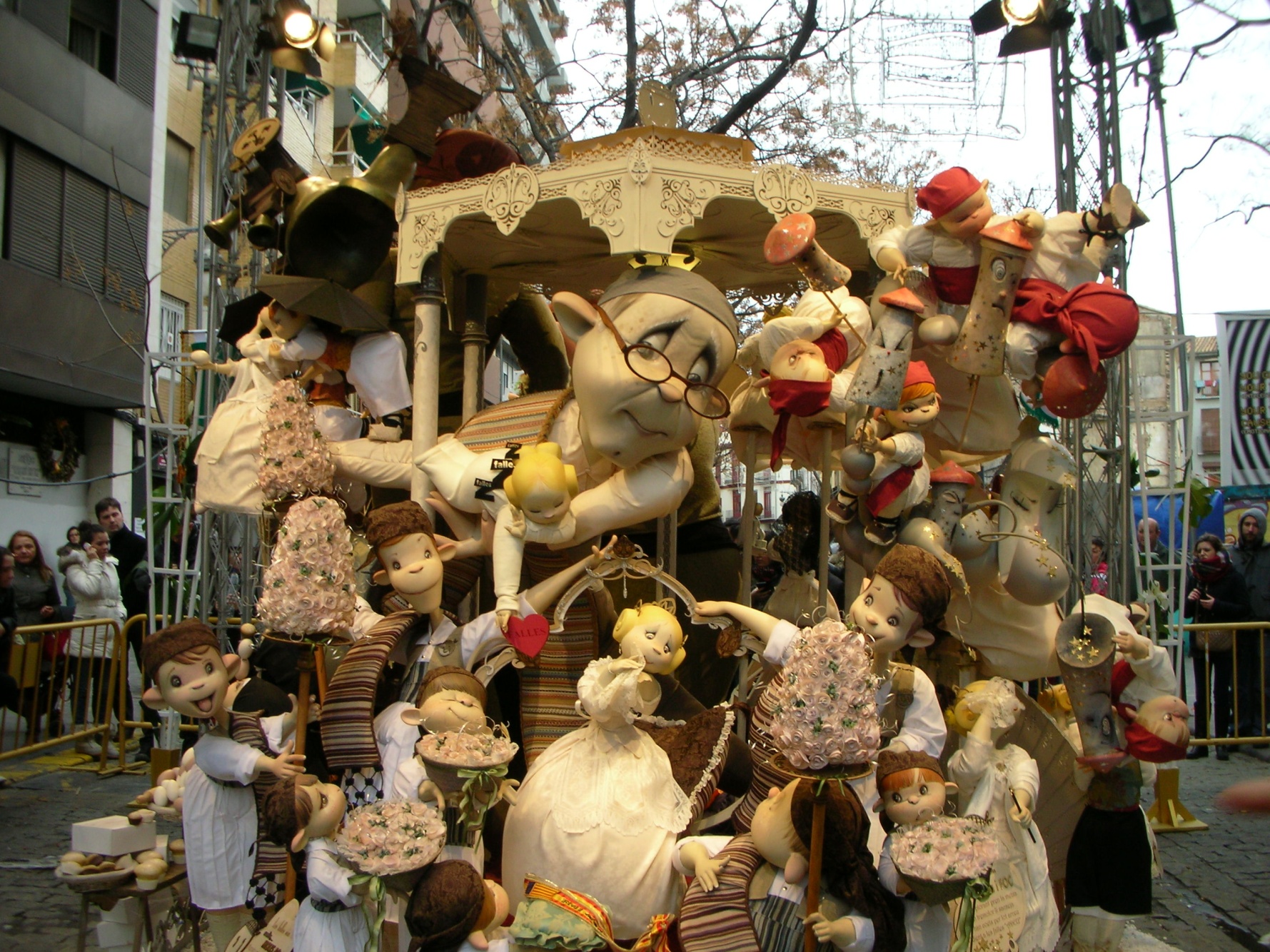 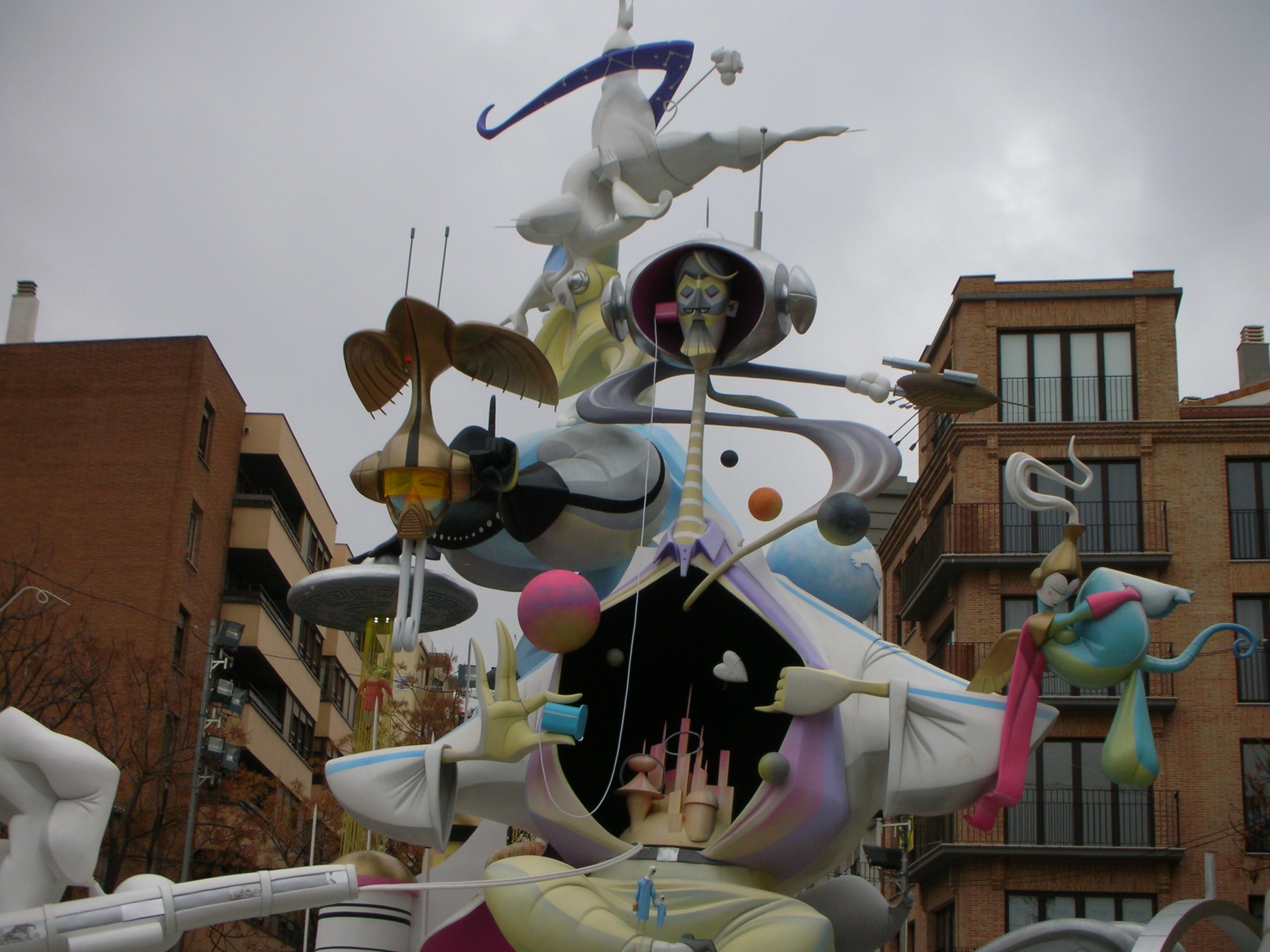